UNIVERSITY of WISCONSIN-MADISONComputer Sciences Department
CS 537Introduction to Operating Systems
Andrea C. Arpaci-DusseauRemzi H. Arpaci-Dusseau
Concurrency:Threads
Questions answered in this lecture:
Why is concurrency useful?
What is a thread and how does it differ from processes?
What can go wrong if scheduling of critical sections is not atomic?
Announcements
P2: 
Part a: Due yesterday
Part b: Due date Sunday, Oct 11 at 9pm
Purpose of graph is to demonstrate scheduler is working correctly

1st Exam: Average around 80%
Grades posted to Learn@UW
Return individual sheets end of lecture today (answer key)
Exam posted to course web page
Read as we go along!
Chapter 26
Review: Easy Piece 1
Context Switch
CPU
Schedulers
Virtualization
Allocation
TLBs
Segmentation
Memory
Multilevel
Paging
Swapping
Motivation for Concurrency
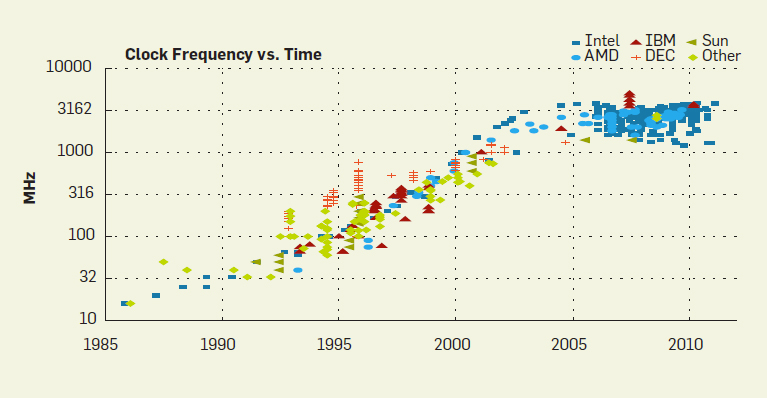 http://cacm.acm.org/magazines/2012/4/147359-cpu-db-recording-microprocessor-history/fulltext
Motivation
CPU Trend: Same speed, but multiple cores 
Goal: Write applications that fully utilize many cores
Option 1: Build apps from many communicating processes
Example: Chrome (process per tab)
Communicate via pipe() or similar
Pros?
 Don’t need new abstractions; good for security
Cons?
Cumbersome programming
High communication overheads
Expensive context switching (why expensive?)
CONCURRENCY:Option 2
New abstraction: thread

Threads are like processes, except:multiple threads of same process share an address space

Divide large task across several cooperative threads
Communicate through shared address space
Common Programming Models
Multi-threaded programs tend to be structured as:
Producer/consumerMultiple producer threads create data (or work) that is handled by one of the multiple consumer threads 
PipelineTask is divided into series of subtasks, each of which is handled in series by a different thread
Defer work with background threadOne thread performs non-critical work in the background (when CPU idle)
CPU 1
CPU 2
RAM
running
thread 1
running
thread 2
What state do threads share?
CPU 1
CPU 2
RAM
running
thread 1
running
thread 2
PageDir A
PageDir B
…
What threads share page directories?
CPU 1
CPU 2
RAM
running
thread 1
running
thread 2
PageDir A
PageDir B
PTBR
PTBR
…
CPU 1
CPU 2
RAM
running
thread 1
running
thread 2
PageDir A
PageDir B
PTBR
PTBR
…
CPU 1
CPU 2
RAM
running
thread 1
running
thread 2
PageDir A
PageDir B
PTBR
PTBR
…
IP
IP
Do threads share Instruction Pointer?
CPU 1
CPU 2
RAM
running
thread 1
running
thread 2
PageDir A
PageDir B
PTBR
PTBR
…
IP
IP
Virt Mem
(PageDir A)
CODE
HEAP
…
CPU 1
CPU 2
RAM
running
thread 1
running
thread 2
PageDir A
PageDir B
PTBR
PTBR
…
IP
IP
Virt Mem
(PageDir A)
CODE
HEAP
…
Share code, but each thread may be executing
different code at the same time 
 Different Instruction Pointers
CPU 1
CPU 2
RAM
running
thread 1
running
thread 2
PageDir A
PageDir B
PTBR
PTBR
…
IP
IP
Virt Mem
(PageDir A)
CODE
HEAP
…
CPU 1
CPU 2
RAM
running
thread 1
running
thread 2
PageDir A
PageDir B
PTBR
PTBR
…
IP
SP
IP
SP
Virt Mem
(PageDir A)
CODE
HEAP
…
Do threads share stack pointer?
CPU 1
CPU 2
RAM
running
thread 1
running
thread 2
PageDir A
PageDir B
PTBR
PTBR
…
IP
SP
IP
SP
Virt Mem
(PageDir A)
CODE
HEAP
STACK 1
STACK 2
CPU 1
CPU 2
RAM
running
thread 1
running
thread 2
PageDir A
PageDir B
PTBR
PTBR
…
IP
SP
IP
SP
Virt Mem
(PageDir A)
CODE
HEAP
STACK 1
STACK 2
threads executing different functions need different stacks
THREAD VS. Process
Multiple threads within a single process share:
Process ID (PID) 
Address space
Code (instructions) 
Most data (heap) 
Open file descriptors 
Current working directory 
User and group id 
Each thread has its own 
Thread ID (TID) 
Set of registers, including Program counter and Stack pointer 
Stack for local variables and return addresses (in same address space)
THREAD API
Variety of thread systems exist 
POSIX Pthreads 
Common thread operations 
Create 
Exit 
Join (instead of wait() for processes)
OS Support: Approach 1
User-level threads: Many-to-one thread mapping
Implemented by user-level runtime libraries 
Create, schedule, synchronize threads at user-level 
 OS is not aware of user-level threads 
OS thinks each process contains only a single thread of control 
Advantages 
Does not require OS support; Portable 
Can tune scheduling policy to meet application demands 
Lower overhead thread operations since no system call
Disadvantages?
Cannot leverage multiprocessors 
Entire process blocks when one thread blocks
OS Support: Approach 2
Kernel-level threads: One-to-one thread mapping 
OS provides each user-level thread with a kernel thread 
Each kernel thread scheduled independently 
Thread operations (creation, scheduling, synchronization) performed by OS 
Advantages 
Each kernel-level thread can run in parallel on a multiprocessor 
When one thread blocks, other threads from process can be scheduled 
Disadvantages 
Higher overhead for thread operations 
OS must scale well with increasing number of threads
Demo: basic threads
Thread SchedulE #1
balance = balance + 1; balance at 0x9cd4
Thread 1
Thread 2
State:
0x9cd4: 100
%eax: ?
%rip = 0x195
process
control
blocks:
%eax: ?
%rip: 0x195
%eax: ?
%rip: 0x195
T1
0x195  mov 0x9cd4, %eax
0x19a  add $0x1, %eax
0x19d  mov %eax, 0x9cd4A
Thread SchedulE #1
Thread 1
Thread 2
State:
0x9cd4: 100
%eax: 100
%rip = 0x19a
process
control
blocks:
%eax: ?
%rip: 0x195
%eax: ?
%rip: 0x195
0x195  mov 0x9cd4, %eax
0x19a  add $0x1, %eax
0x19d  mov %eax, 0x9cd4
T1
Thread SchedulE #1
Thread 1
Thread 2
State:
0x9cd4: 100
%eax: 101
%rip = 0x19d
process
control
blocks:
%eax: ?
%rip: 0x195
%eax: ?
%rip: 0x195
0x195  mov 0x9cd4, %eax
0x19a  add $0x1, %eax
0x19d  mov %eax, 0x9cd4
T1
Thread SchedulE #1
Thread 1
Thread 2
State:
0x9cd4: 101
%eax: 101
%rip = 0x1a2
process
control
blocks:
%eax: ?
%rip: 0x195
%eax: ?
%rip: 0x195
0x195  mov 0x9cd4, %eax
0x19a  add $0x1, %eax
0x19d  mov %eax, 0x9cd4
T1
Thread SchedulE #1
Thread 1
Thread 2
State:
0x9cd4: 101
%eax: 101
%rip = 0x1a2
process
control
blocks:
%eax: ?
%rip: 0x195
%eax: ?
%rip: 0x195
0x195  mov 0x9cd4, %eax
0x19a  add $0x1, %eax
0x19d  mov %eax, 0x9cd4
T1
Thread Context Switch
Thread SchedulE #1
Thread 1
Thread 2
State:
0x9cd4: 101
%eax: ?
%rip = 0x195
process
control
blocks:
%eax: 101
%rip: 0x1a2
%eax: ?
%rip: 0x195
T2
0x195  mov 0x9cd4, %eax
0x19a  add $0x1, %eax
0x19d  mov %eax, 0x9cd4
Thread SchedulE #1
Thread 1
Thread 2
State:
0x9cd4: 101
%eax: 101
%rip = 0x19a
process
control
blocks:
%eax: 101
%rip: 0x1a2
%eax: ?
%rip: 0x195
0x195  mov 0x9cd4, %eax
0x19a  add $0x1, %eax
0x19d  mov %eax, 0x9cd4
T2
Thread SchedulE #1
Thread 1
Thread 2
State:
0x9cd4: 101
%eax: 102
%rip = 0x19d
process
control
blocks:
%eax: 101
%rip: 0x1a2
%eax: ?
%rip: 0x195
0x195  mov 0x9cd4, %eax
0x19a  add $0x1, %eax
0x19d  mov %eax, 0x9cd4
T2
Thread SchedulE #1
Thread 1
Thread 2
State:
0x9cd4: 102
%eax: 102
%rip = 0x1a2
process
control
blocks:
%eax: 101
%rip: 0x1a2
%eax: ?
%rip: 0x195
0x195  mov 0x9cd4, %eax
0x19a  add $0x1, %eax
0x19d  mov %eax, 0x9cd4
T2
Thread SchedulE #1
Thread 1
Thread 2
State:
0x9cd4: 102
%eax: 102
%rip = 0x1a2
process
control
blocks:
%eax: 101
%rip: 0x1a2
%eax: ?
%rip: 0x195
0x195  mov 0x9cd4, %eax
0x19a  add $0x1, %eax
0x19d  mov %eax, 0x9cd4
T2
Desired Result!
Another schedule
Thread SchedulE #2
Thread 1
Thread 2
State:
0x9cd4: 100
%eax: ?
%rip = 0x195
process
control
blocks:
%eax: ?
%rip: 0x195
%eax: ?
%rip: 0x195
T1
0x195  mov 0x9cd4, %eax
0x19a  add $0x1, %eax
0x19d  mov %eax, 0x9cd4
Thread SchedulE #2
Thread 1
Thread 2
State:
0x9cd4: 100
%eax: 100
%rip = 0x19a
process
control
blocks:
%eax: ?
%rip: 0x195
%eax: ?
%rip: 0x195
0x195  mov 0x9cd4, %eax
0x19a  add $0x1, %eax
0x19d  mov %eax, 0x9cd4
T1
Thread SchedulE #2
Thread 1
Thread 2
State:
0x9cd4: 100
%eax: 101
%rip = 0x19d
process
control
blocks:
%eax: ?
%rip: 0x195
%eax: ?
%rip: 0x195
0x195  mov 0x9cd4, %eax
0x19a  add $0x1, %eax
0x19d  mov %eax, 0x9cd4
T1
Thread Context Switch
Thread SchedulE #2
Thread 1
Thread 2
State:
0x9cd4: 100
%eax: ?
%rip = 0x195
process
control
blocks:
%eax: 101
%rip: 0x19d
%eax: ?
%rip: 0x195
T2
0x195  mov 0x9cd4, %eax
0x19a  add $0x1, %eax
0x19d  mov %eax, 0x9cd4
Thread SchedulE #2
Thread 1
Thread 2
State:
0x9cd4: 100
%eax: 100
%rip = 0x19a
process
control
blocks:
%eax: 101
%rip: 0x19d
%eax: ?
%rip: 0x195
0x195  mov 0x9cd4, %eax
0x19a  add $0x1, %eax
0x19d  mov %eax, 0x9cd4
T2
Thread SchedulE #2
Thread 1
Thread 2
State:
0x9cd4: 100
%eax: 101
%rip = 0x19d
process
control
blocks:
%eax: 101
%rip: 0x19d
%eax: ?
%rip: 0x195
0x195  mov 0x9cd4, %eax
0x19a  add $0x1, %eax
0x19d  mov %eax, 0x9cd4
T2
Thread SchedulE #2
Thread 1
Thread 2
State:
0x9cd4: 101
%eax: 101
%rip = 0x1a2
process
control
blocks:
%eax: 101
%rip: 0x19d
%eax: ?
%rip: 0x195
0x195  mov 0x9cd4, %eax
0x19a  add $0x1, %eax
0x19d  mov %eax, 0x9cd4A
T2
Thread SchedulE #2
Thread 1
Thread 2
State:
0x9cd4: 101
%eax: 101
%rip = 0x1a2
process
control
blocks:
%eax: 101
%rip: 0x19d
%eax: ?
%rip: 0x195
0x195  mov 0x9cd4, %eax
0x19a  add $0x1, %eax
0x19d  mov %eax, 0x9cd4
T2
Thread Context Switch
Thread SchedulE #2
Thread 1
Thread 2
State:
0x9cd4: 101
%eax: 101
%rip = 0x19d
process
control
blocks:
%eax: 101
%rip: 0x19d
%eax: 101
%rip: 0x1a2
0x195  mov 0x9cd4, %eax
0x19a  add $0x1, %eax
0x19d  mov %eax, 0x9cd4
T1
Thread Context Switch
Thread SchedulE #2
Thread 1
Thread 2
State:
0x9cd4: 101
%eax: 101
%rip = 0x19d
process
control
blocks:
%eax: 101
%rip: 0x19d
%eax: 101
%rip: 0x1a2
0x195  mov 0x9cd4, %eax
0x19a  add $0x1, %eax
0x19d  mov %eax, 0x9cd4
T1
Thread SchedulE #2
Thread 1
Thread 2
State:
0x9cd4: 101
%eax: 101
%rip = 0x1a2
process
control
blocks:
%eax: 101
%rip: 0x1a2
%eax: 101
%rip: 0x1a2
0x195  mov 0x9cd4, %eax
0x19a  add $0x1, %eax
0x19d  mov %eax, 0x9cd4
T1
Thread SchedulE #2
Thread 1
Thread 2
State:
0x9cd4: 101
%eax: 101
%rip = 0x1a2
process
control
blocks:
%eax: 101
%rip: 0x1a2
%eax: 101
%rip: 0x1a2
0x195  mov 0x9cd4, %eax
0x19a  add $0x1, %eax
0x19d  mov %eax, 0x9cd4
T1
WRONG Result! Final value of balance is 101
Timeline View
Thread 1				Thread 2
mov 0x123, %eax
add %0x1, %eax
mov %eax, 0x123
														mov 0x123, %eax
														add %0x2, %eax
														mov %eax, 0x123
How much is added to shared variable?
3: correct!
Timeline View
Thread 1					Thread 2
mov 0x123, %eax
add %0x1, %eax
						mov 0x123, %eax
mov %eax, 0x123
						add %0x2, %eax
						mov %eax, 0x123
How much is added?
2: incorrect!
Timeline View
Thread 1					Thread 2
						mov 0x123, %eax
mov 0x123, %eax
						add %0x2, %eax
add %0x1, %eax
						mov %eax, 0x123
mov %eax, 0x123
How much is added?
1: incorrect!
Timeline View
Thread 1					Thread 2
						mov 0x123, %eax
						add %0x2, %eax
						mov %eax, 0x123
mov 0x123, %eax
add %0x1, %eax
mov %eax, 0x123
How much is added?
3: correct!
Timeline View
Thread 1					Thread 2
						mov 0x123, %eax
						add %0x2, %eax
mov 0x123, %eax
add %0x1, %eax
mov %eax, 0x123
						mov %eax, 0x123
How much is added?
2: incorrect!
Non-Determinism
Concurrency leads to non-deterministic results
Not deterministic result: different results even with same inputs
race conditions

Whether bug manifests depends on CPU schedule!

Passing tests means little

How to program: imagine scheduler is malicious
Assume scheduler will pick bad ordering at some point…
What do we want?
Want 3 instructions to execute as an uninterruptable group 
That is, we want them to be atomic
mov 0x123, %eax
add %0x1, %eax
mov %eax, 0x123
critical section
More general:
Need mutual exclusion for critical sections
if process A is in critical section C, process B can’t
	(okay if other processes do unrelated work)
Synchronization
Build higher-level synchronization primitives in OS
Operations that ensure correct ordering of instructions across threads
Motivation: Build them once and get them right
Monitors
Semaphores
Locks
Condition Variables
Loads
Test&Set
Stores
Disable Interrupts
Locks
Goal: Provide mutual exclusion (mutex)
Three common operations:
Allocate and Initialize
Pthread_mutex_t mylock = PTHREAD_MUTEX_INITIALIZER;
Acquire
Acquire exclusion access to lock; 
Wait if lock is not available  (some other process in critical section)
Spin or block (relinquish CPU) while waiting
Pthread_mutex_lock(&mylock);
Release
Release exclusive access to lock; let another process enter critical section
Pthread_mutex_unlock(&mylock);
More Demos
Conclusions
Concurrency is needed to obtain high performance by utilizing multiple cores
Threads are multiple execution streams within a single process or address space (share PID and address space, own registers and stack)
Context switches within a critical section can lead to non-deterministic bugs (race conditions)
Use locks to provide mutual exclusion
Implementing Synchronization
To implement, need atomic operations
Atomic operation: No other instructions can be interleaved
Examples of atomic operations
Code between interrupts on uniprocessors
Disable timer interrupts, don’t do any I/O
Loads and stores of words
Load r1, B
Store r1, A
Special hw instructions
Test&Set
Compare&Swap
Implementing Locks: Attempt #1
Turn off interrupts for critical sections
Prevent dispatcher from running another thread
Code executes atomically
Void acquire(lockT *l) {
	disableInterrupts();
}
Void release(lockT *l) {
	enableInterrupts();
}
Disadvantages??
Implementing LOCKS: Attempt #2
Code uses a single shared lock variable
Boolean lock = false; // shared variable
Void acquire() {
	while (lock) /* wait */ ;
	lock = true;
}
	
Void release() {
	lock = false;
}
Why doesn’t this work?